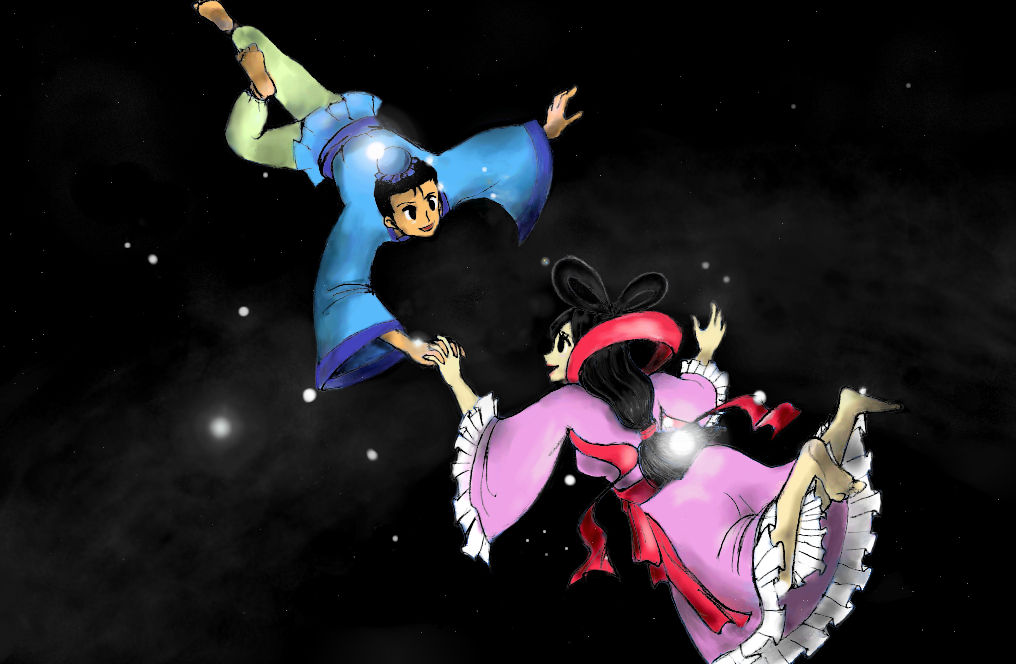 Tanabata
Star Festival
What’s  Tanabata?
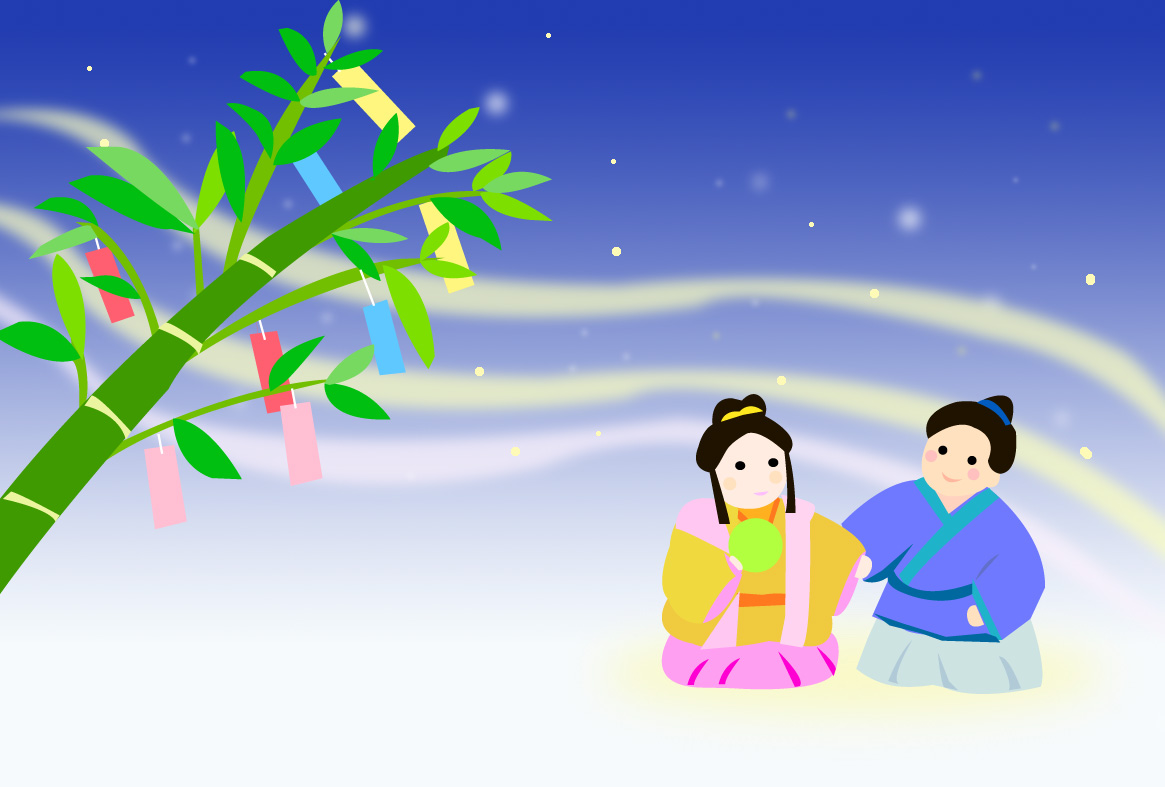 Tanabata (Star Festival) is held on July 7.
Its story is based on a romantic Chinese legend about two stars, Orihime(Vega, the star of the weaver princess) and Hikoboshi(Altair, the star of the cowherd).
What do we do on Tanabata?
People make offerings of food.
Women dress in yukata.
School children decorate their classrooms and sing the “Tanabata” song. 
Some cities and shopping centres decorate their streets and shops with large and attractive ornaments.
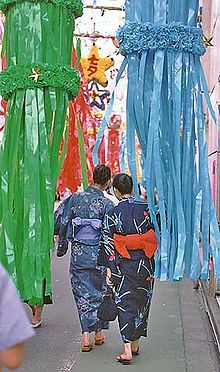 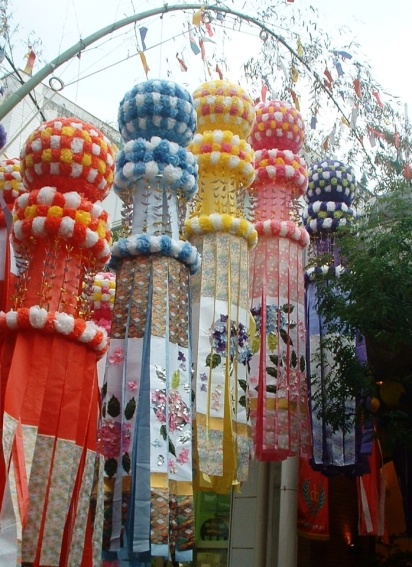 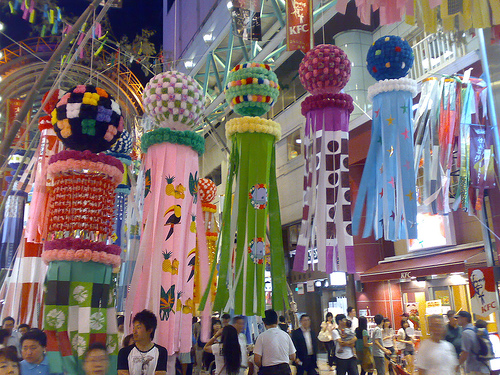 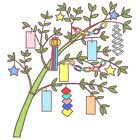 Anjo Tanabata Festival
Anjo is famous for the Tanabata Festival and it is one of the three biggest Tanabata Festival’s in Japan.
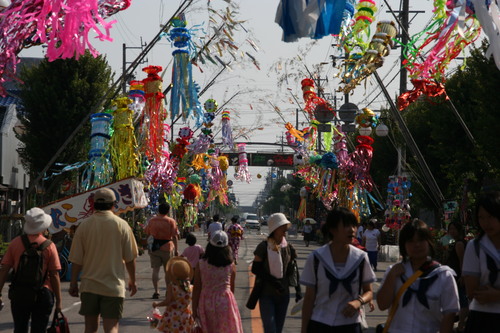 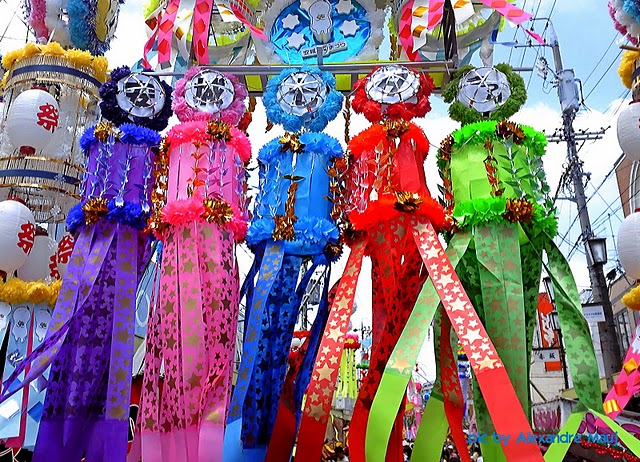 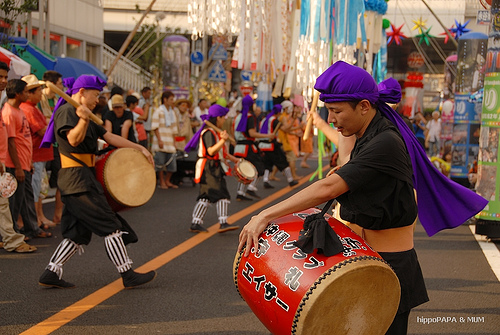 Write your wishes on Tanzaku
Children and adults write their wishes on colourful and narrow stripes of  paper, Tanzaku and hang them, along with other paper ornaments, on bamboo branches.
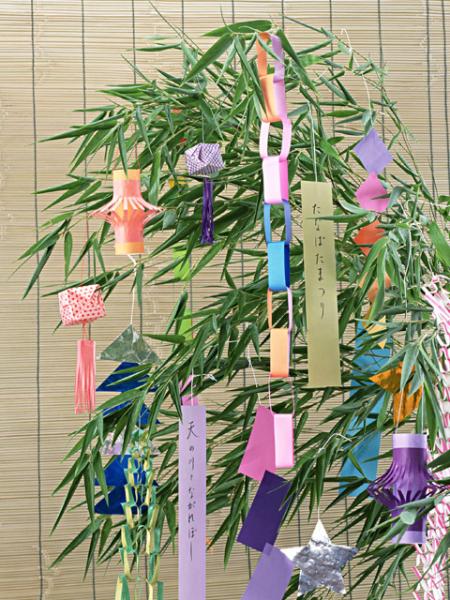 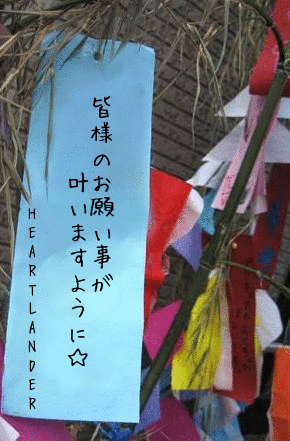 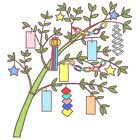 Let’s sing “Tanabata” song
Tanabata sama

1.Sasa no ha sarasara
    Nokiba ni yureru
    Ohosisama kirakira
    Kingin sunago

2.Gosioki no tanzaku 
    Watasi ga kaita
    Ohosisama kirakira
    Sora kara miteru
(English translation) 
The bamboo leaves rustle,
Shaking away in the eaves.
The stars twinkle;
Gold and silver grains of sand.


The five colored Tanzaku
 I wrote.
The stars twinkle, 
And see us from the sky.
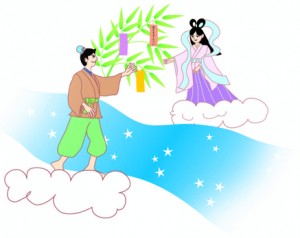 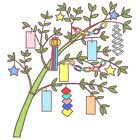